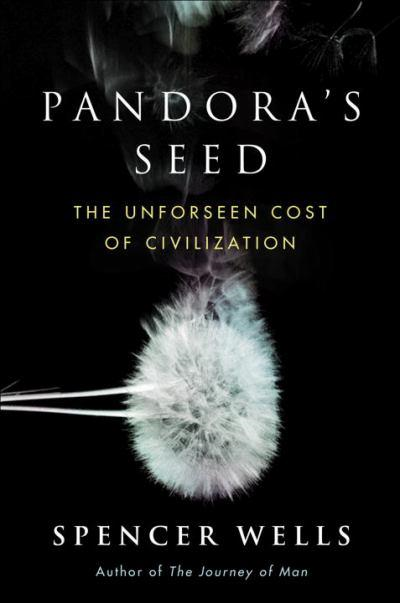 this is a major work on the social, political, and nutritional consequences of “The Agricultural Revolution” . . .
and it’s a very good read
NY: Random House, 2010
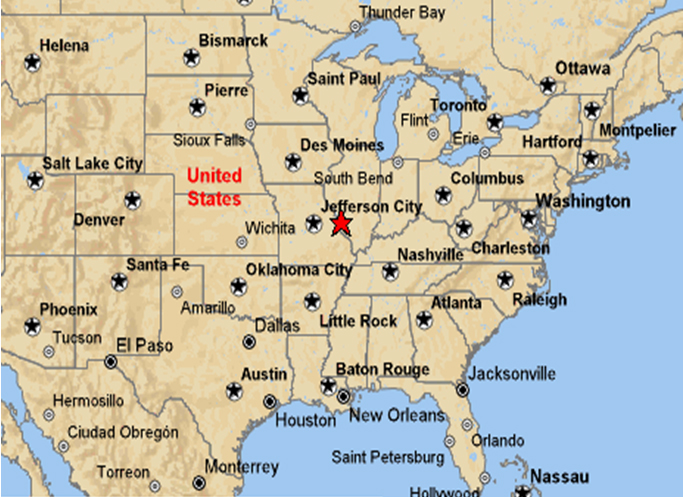 Nutritional Consequences
of the Agricultural Revolution: 
A Comparison 
of Foragers  and Agriculturalists
(Indian Knoll and Hardin Village)
Anthropology of Food
University of Minnesota Duluth
Tim Roufs
©2009-2024
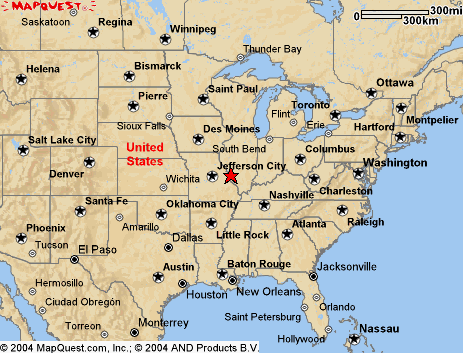 Hardin
Village
Kentucky
Indian
Knoll
Kentucky
Food in Historical Perspective: Dietary Revolutions
Food in Historical Perspective: 
Dietary Revolutions
The Agricultural Revolution of the Neolithic Era 
The Search for Spices
The Industrial Revolution
Transportation, Refrigeration, and Canning
The Scientific Revolution
Modern-Day Adaptations
Summary
Highlight: Vegetarian Diets: Then and Now
Food in Historical Perspective: Dietary Revolutions
Food in Historical Perspective: 
Dietary Revolutions
The Agricultural Revolution of the Neolithic Era 
The Search for Spices
The Industrial Revolution
Transportation, Refrigeration, and Canning
The Scientific Revolution
Modern-Day Adaptations
Summary
Highlight: Vegetarian Diets: Then and Now
Development of Agriculture in the Tehuacán Valley
Nutritional Consequences of the Agricultural Revolution: A Comparison of Foragers and Agriculturalists
Social and Political Consequences of the Agricultural Revolution
examples:
Tehuacán, Puebla, Mexico
pre-Columbian Kentucky

the changes toward dependence on agriculture was not always swift
in the short term, it was not always healthful
The Cultural Feast, 2nd Ed., p. 49
examples:
Tehuacán, Puebla, Mexico
pre-Columbian Kentucky

the changes toward dependence on agriculture was not always swift
in the short term, it was not always healthful
The Cultural Feast, 2nd Ed., p. 49
with
hunters and gatherers
times of food scarcity certainly exist but 
famine is a relatively infrequent occurrence

and chronic malnutrition is even rarer
The Cultural Feast, 2nd Ed., p. 54
with the advent of agriculture,
the picture changes . . .

dependence on a small number of cultivated crops or domesticated animals increases the risk 
	of widespread famine
The Cultural Feast, 2nd Ed., p. 54
with the advent of agriculture,
the picture changes . . .

a less diversified diet makes it far harder to achieve an adequate balance of essential nutrients
especially protein and certain vitamins
(Cf., other slide sets for information on proteins and vitamins)
The Cultural Feast, 2nd Ed., p. 54
with the advent of agriculture,
the picture changes . . .

vitamin deficiency diseases are especially problematic in 
grain-dependent communities
The Cultural Feast, 2nd Ed., p. 54
Claire Cassidy
(1980)
The Cultural Feast, 2nd Ed., p. 54
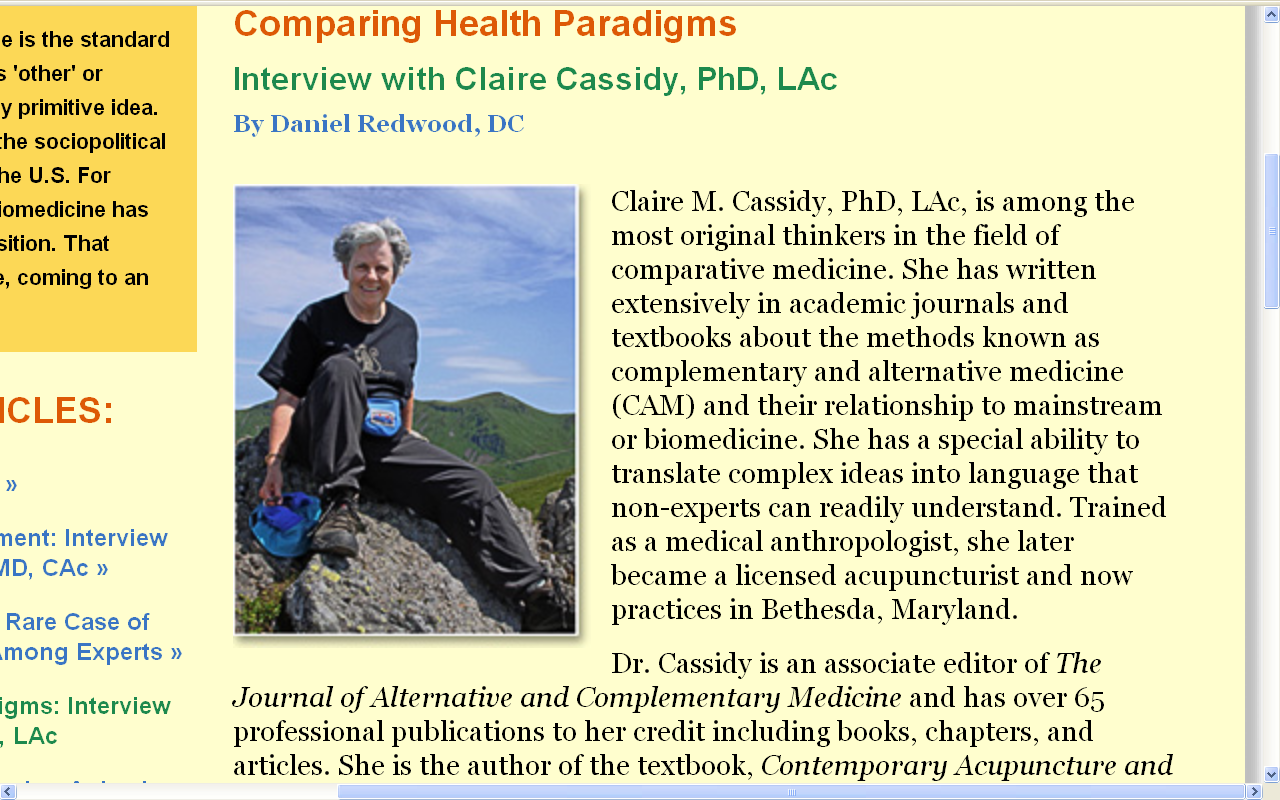 http://www.healthinsightstoday.com/articles/v1i2/cassidy_p1.html
Claire Cassidy (Ed.)
(1980)

Nutrition and Health in Agriculturalists and  Hunters and Gatherers
NY: Redgrave
The Cultural Feast, 2nd Ed., p. 54
Claire Cassidy
(1980)

assessed the nutritional impact of the introduction of agriculture on pre-Columbian Native Americans

examined skeletal remains of two precontact villages in Kentucky
The Cultural Feast, 2nd Ed., p. 54
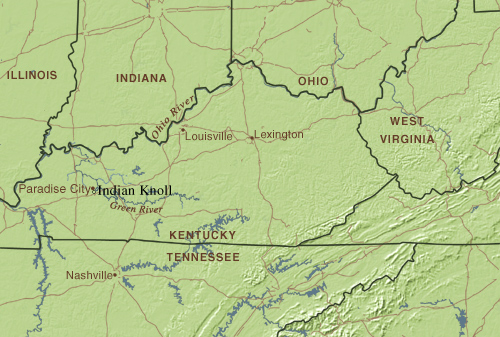 Hardin Village
www.metmuseum.org/toah/hd/knol/hd_knol.htm
Indian Knoll
Hardin Village
agriculturalists
foragers
ca. 5,000 ybp
ca. 1,000 ybp
The Cultural Feast, 2nd Ed., p. 54
Indian Knoll
Hardin Village
agriculturalists
foragers
ca. 5,000 ybp
ca. 1,000 ybp
The Cultural Feast, 2nd Ed., p. 54
Indian Knoll
Hardin Village
agriculturalists
foragers
ca. 5,000 ybp
ca. 1,000 ybp
had very different diets
The Cultural Feast, 2nd Ed., p. 54
Indian Knoll
Hardin Village
agriculturalists
foragers
ca. 5,000 ybp
ca. 1,000 ybp
had very different diets
The Cultural Feast, 2nd Ed., p. 54
Indian Knoll
Hardin Village
foragers
agriculturalists
ca. 1,000 ybp
ca. 5,000 ybp
people ate large quantities of river mussels and snails

and deer, small mammals, wild turkeys, box turtles, fish, and occasionally dog
The Cultural Feast, 2nd Ed., p. 54
Indian Knoll
Hardin Village
foragers
agriculturalists
ca. 1,000 ybp
ca. 5,000 ybp
similar sites suggest they also ate hickory nuts, walnuts, acorns, elderberries, persimmons, 
	sunflower seeds, 
	and other wild berries
The Cultural Feast, 2nd Ed., p. 54
Hardin Village
Indian Knoll
foragers
agriculturalists
ca. 1,000 ybp
ca. 5,000 ybp
people relied primarily on cultivated corn, beans, and squash
supplemented with deer, eel, small mammals, wild turkeys, box turtles, and wild plants
The Cultural Feast, 2nd Ed., p. 54
Claire Cassidy
(1980)


compared 296 skeletons from 
	Hardin Village and 285 skeletons from Indian Knoll in Kentucky

data on health was derived from careful analysis of the bones and teeth . . .
The Cultural Feast, 2nd Ed., p. 54
Indian Knoll
Hardin Village
agriculturalists
foragers
ca. 5,000 ybp
ca. 1,000 ybp
life expectancies for both sexes at all ages were lower at Hardin Village
The Cultural Feast, 2nd Ed., p. 54
Indian Knoll
Hardin Village
agriculturalists
foragers
ca. 5,000 ybp
ca. 1,000 ybp
life expectancies for both sexes at all ages were lower at Hardin Village
The Cultural Feast, 2nd Ed., p. 54
Indian Knoll
Hardin Village
agriculturalists
foragers
ca. 5,000 ybp
ca. 1,000 ybp
infant mortality was higher at Hardin Village
The Cultural Feast, 2nd Ed., p. 54
Indian Knoll
Hardin Village
agriculturalists
foragers
ca. 5,000 ybp
ca. 1,000 ybp
infant mortality was higher at Hardin Village
The Cultural Feast, 2nd Ed., p. 54
Indian Knoll
Hardin Village
agriculturalists
foragers
ca. 5,000 ybp
ca. 1,000 ybp
iron-deficiency anemia of sufficient duration to cause bone changes was absent at Indian Knoll
but was present at Hardin Village
50% of cases occurred in children under 5
The Cultural Feast, 2nd Ed., p. 54
Indian Knoll
Hardin Village
agriculturalists
foragers
ca. 5,000 ybp
ca. 1,000 ybp
iron-deficiency anemia of sufficient duration to cause bone changes was absent at Indian Knoll
but was present at Hardin Village
50% of cases occurred in children under 5
The Cultural Feast, 2nd Ed., p. 54
Indian Knoll
Hardin Village
agriculturalists
foragers
ca. 5,000 ybp
ca. 1,000 ybp
growth arrest episodes at Indian Knoll were periodic and more often of short duration and were possibly due to food shortages in late winter
those at Hardin Village occurred randomly and were more often of long duration, probably indicative of disease as a causative agent
The Cultural Feast, 2nd Ed., p. 54
Indian Knoll
Hardin Village
agriculturalists
foragers
ca. 5,000 ybp
ca. 1,000 ybp
growth arrest episodes at Indian Knoll were periodic and more often of short duration and were possibly due to food shortages in late winter
those at Hardin Village occurred randomly and were more often of long duration, probably indicative of disease as a causative agent
The Cultural Feast, 2nd Ed., p. 54
Indian Knoll
Hardin Village
agriculturalists
foragers
ca. 5,000 ybp
ca. 1,000 ybp
more children suffered infections at Hardin Village
The Cultural Feast, 2nd Ed., p. 55
Indian Knoll
Hardin Village
agriculturalists
foragers
ca. 5,000 ybp
ca. 1,000 ybp
more children suffered infections at Hardin Village
The Cultural Feast, 2nd Ed., p. 55
Indian Knoll
Hardin Village
agriculturalists
foragers
ca. 5,000 ybp
ca. 1,000 ybp
the syndrome of 
	periosteal inflammation 
	was more common at Hardin Village
a swelling of the outermost layer of the bone
The Cultural Feast, 2nd Ed., p. 55
Indian Knoll
Hardin Village
agriculturalists
foragers
ca. 5,000 ybp
ca. 1,000 ybp
the syndrome of 
	periosteal inflammation 
	was more common at Hardin Village
a swelling of the outermost layer of the bone
The Cultural Feast, 2nd Ed., p. 55
Indian Knoll
Hardin Village
agriculturalists
foragers
ca. 5,000 ybp
ca. 1,000 ybp
tooth decay was rampant at Hardin Village and led to early abscessing and tooth loss
decay was unusual at Indian Knoll and abscessing occurred later in life because of severe wear to the teeth
The Cultural Feast, 2nd Ed., p. 55
Indian Knoll
Hardin Village
agriculturalists
foragers
ca. 5,000 ybp
ca. 1,000 ybp
tooth decay was rampant at Hardin Village and led to early abscessing and tooth loss
decay was unusual at Indian Knoll and abscessing occurred later in life because of severe wear to the teeth
The Cultural Feast, 2nd Ed., p. 55
Indian Knoll
Hardin Village
agriculturalists
foragers
ca. 5,000 ybp
ca. 1,000 ybp
the differences in tooth wear rate and carries rate are very likely attributable to dietary differences between the two groups
The Cultural Feast, 2nd Ed., p. 55
and the winner . . .
Indian Knoll
Hardin Village
agriculturalists
foragers
ca. 5,000 ybp
ca. 1,000 ybp
better life  expectancies
lower infant mortality
no iron-deficiency anemia
growth arrests periodic and short
fewer infections
less bone inflammation
less tooth decay and abscessing
The Cultural Feast, 2nd Ed., p. 55
and the winner . . .
Indian Knoll
Hardin Village
agriculturalists
foragers
ca. 5,000 ybp
ca. 1,000 ybp
better life  expectancies
lower infant mortality
no iron-deficiency anemia
growth arrests periodic and short
fewer infections
less bone inflammation
less tooth decay and abscessing
The Cultural Feast, 2nd Ed., p. 55
and the winner . . .
Indian Knoll
Hardin Village
agriculturalists
foragers
ca. 5,000 ybp
ca. 1,000 ybp
better life  expectancies
lower infant mortality
no iron-deficiency anemia
growth arrests periodic and short
fewer infections
less bone inflammation
less tooth decay and abscessing
The Cultural Feast, 2nd Ed., p. 55
and the winner . . .
Indian Knoll
Hardin Village
agriculturalists
foragers
ca. 5,000 ybp
ca. 1,000 ybp
better life  expectancies
lower infant mortality
no iron-deficiency anemia
growth arrests periodic and short
fewer infections
less bone inflammation
less tooth decay and abscessing
The Cultural Feast, 2nd Ed., p. 55
and the winner . . .
Indian Knoll
Hardin Village
agriculturalists
foragers
ca. 5,000 ybp
ca. 1,000 ybp
better life  expectancies
lower infant mortality
no iron-deficiency anemia
growth arrests periodic and short
fewer infections
less bone inflammation
less tooth decay and abscessing
The Cultural Feast, 2nd Ed., p. 55
and the winner . . .
Indian Knoll
Hardin Village
agriculturalists
foragers
ca. 5,000 ybp
ca. 1,000 ybp
better life  expectancies
lower infant mortality
no iron-deficiency anemia
growth arrests periodic and short
fewer infections
less bone inflammation
less tooth decay and abscessing
The Cultural Feast, 2nd Ed., p. 55
and the winner . . .
Indian Knoll
Hardin Village
agriculturalists
foragers
ca. 5,000 ybp
ca. 1,000 ybp
better life  expectancies
lower infant mortality
no iron-deficiency anemia
growth arrests periodic and short
fewer infections
less bone inflammation
less tooth decay and abscessing
The Cultural Feast, 2nd Ed., p. 55
and the winner . . .
Indian Knoll
Hardin Village
agriculturalists
foragers
ca. 5,000 ybp
ca. 1,000 ybp
better life  expectancies
lower infant mortality
no iron-deficiency anemia
growth arrests periodic and short
fewer infections
less bone inflammation
less tooth decay and abscessing
The Cultural Feast, 2nd Ed., p. 55
and the winner . . .
Indian Knoll
Hardin Village
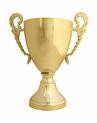 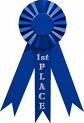 foragers
foragers
agriculturalists
ca. 5,000 ybp
ca. 1,000 ybp
better life  expectancies
lower infant mortality
no iron-deficiency anemia
growth arrests periodic and short
fewer infections
less bone inflammation
less tooth decay and abscessing
The Cultural Feast, 2nd Ed., p. 55
Indian Knoll
Hardin Village
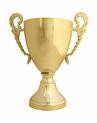 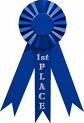 foragers
foragers
agriculturalists
ca. 5,000 ybp
ca. 1,000 ybp
Cassidy concluded that the 
	agricultural Hardin Villagers were less healthy
in Cassidy’s opinion most of the health conditions were related to dietary factors
especially the lack of animal protein in the agriculturalists’ diet
The Cultural Feast, 2nd Ed., p. 55
Indian Knoll
Hardin Village
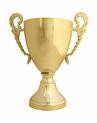 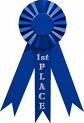 foragers
foragers
agriculturalists
ca. 5,000 ybp
ca. 1,000 ybp
A.H. Goodman and G.J. Armelagos (2000) draw similar conclusions from the remains at neighboringDickson’s Mounds in Illinois

“Disease and Death  at Dr. Dickson’s Mounds” in A.H. Goodman, D.L. Dufour, & G.H. Pelto (Eds.), Nutritional Anthropology: Biocultural Perspectives on Food and Nutrition. Mountain View, CA: Mayfield.
The Cultural Feast, 2nd Ed., p. 55
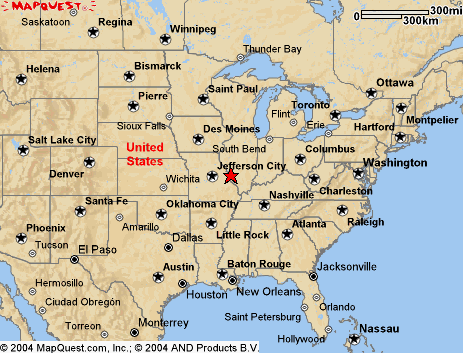 Dickson Mounds,
Illinois
“Mississippi Culture”A.D. 800 to ca., 1200pop. 600-1170
Hardin
Village,
Kentucky
Indian
Knoll,
Kentucky
Cahokia Mounds State Historic SiteCollinsville, Illinois
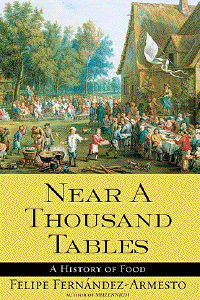 Ch. 4 “The Edible Earth: 
Managing Plant Life for Food”
raises the question
“Why did they bother?”
Simon & Schuster 2003
Ch. 4 “The Edible Earth: 
Managing Plant Life for Food”
raises the question
“Why did they bother?”
Ch. 4 “The Edible Earth: 
Managing Plant Life for Food”
raises the question
That’s a very good question . . .
Ch. 4 “The Edible Earth: 
Managing Plant Life for Food”
raises the question
What do you think?
the consequences of 
“Neolithic”
(food production)
 activities included

new settlement patterns

new technologies

profound biocultural effects
and the agricultural revolution in all parts of the world usually included . . .
population growth

establishment of large, sedentary villages

opportunity for increased social interaction

but with added health risks
The Cultural Feast, 2nd Ed., p. 55
Hardin Village
Indian Knoll
foragers
agriculturalists
ca. 1,000 ybp
ca. 5,000 ybp
despite a higher incidence of malnutrition and disease in the agricultural population, domestication of plants and animals was associated with population growth
The Cultural Feast, 2nd Ed., p. 55
Hardin Village
Indian Knoll
foragers
agriculturalists
ca. 1,000 ybp
ca. 5,000 ybp
“Hardin Village, like millions [sic.] of agricultural communities, increased significantly, growing from 100 to 300 people over a 150-year period”
The Cultural Feast, 2nd Ed., p. 55
Hardin Village
Indian Knoll
foragers
agriculturalists
ca. 1,000 ybp
ca. 5,000 ybp
“Thus, although overall health was poorer, 
	food production allowed a much larger population to live together than the previous way of life could sustain.”
The Cultural Feast, 2nd Ed., p. 55
Biocultural Consequences: Population
people clustered into villages

women had more children

even early settlements quickly reached considerable size
Social and Political Consequences 
of the Agricultural Revolution
population growth

establishment of large, sedentary villages

opportunity for increased social interaction

but with added health risks
The Cultural Feast, 2nd Ed., p. 55
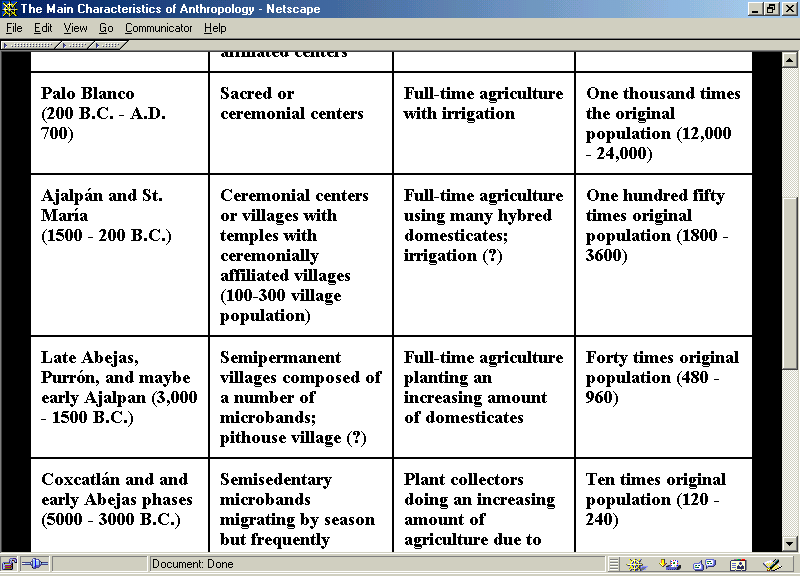 at Tehuacán, Mexico(see Tehuacán slide set for details)
Social and Political Consequences 
of the Agricultural Revolution
population growth

establishment of large, sedentary villages

opportunity for increased social interaction

but with added health risks
The Cultural Feast, 2nd Ed., p. 55
Biocultural Consequences: Diet and Health
early food producers faced health risks due to close proximity to domesticated animals
dogs carry rabies
horses carry tetanus
pigs and poultry carry influenza
AIDs was derived from chimpanzees
Biocultural Consequences: Diet and Health
early food producers faced health risks due to close proximity to . . .

larger numbers of other humans
Biocultural Consequences: Population
around the world 
population size 
and density
increased 
with the agricultural revolution
Biocultural Consequences: Population
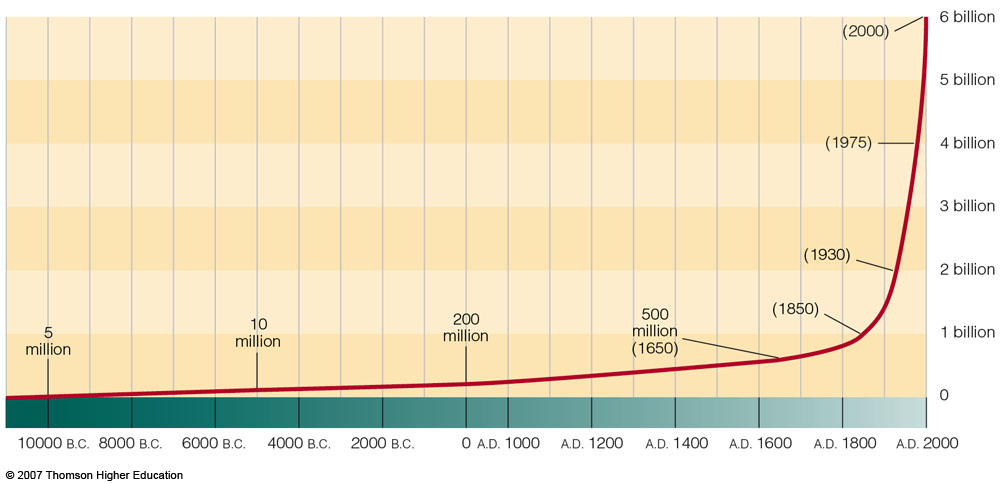 World population growth
Understanding Physical Anthropology and Archaeology, 9th Ed., p. 365
Biocultural Consequences: Population
useful terms:
demographic increase

pertains to the size or rate of increase of human populations
Biocultural Consequences: Population
useful terms:
carrying capacity

is the population the environment
can sustain
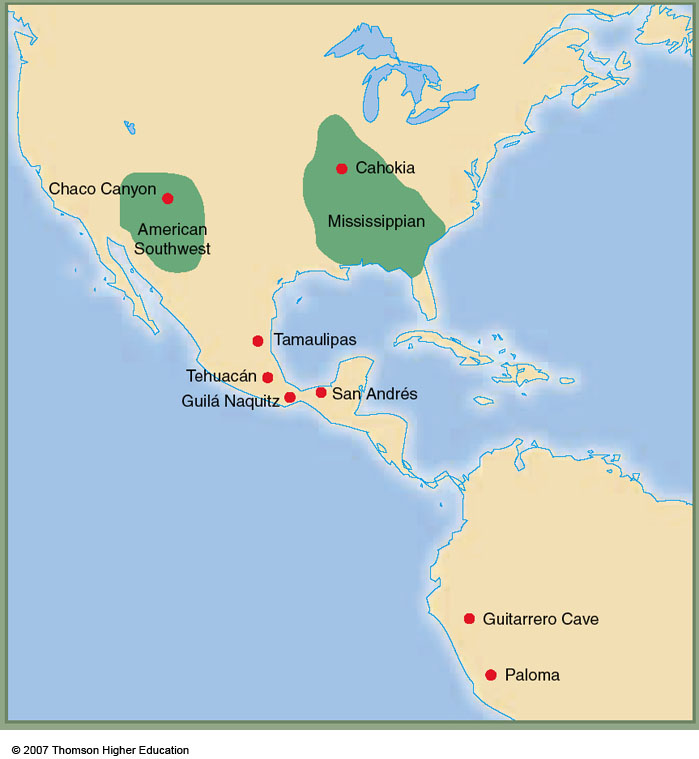 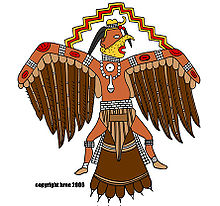 Mississippian
one of the best known Mississippian sites is the city of Cahokia  near Collinsville, Illinois, not far from Indian Knoll and Hardin Village

Cahokia was the largest pre-Columbian city 
in North America . . .
Understanding Physical Anthropology and Archaeology, 9th Ed., p. 358
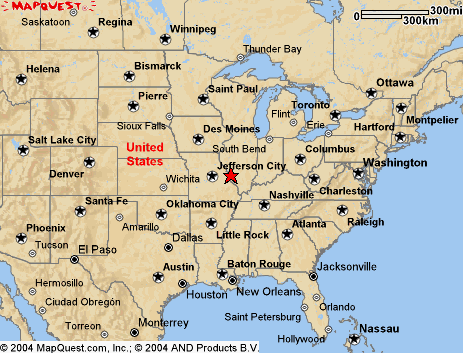 Cahokia
Illinois
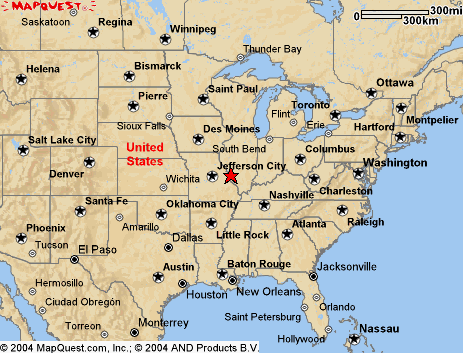 Cahokia
Illinois
Hardin
Village
Kentucky
Indian
Knoll
Kentucky
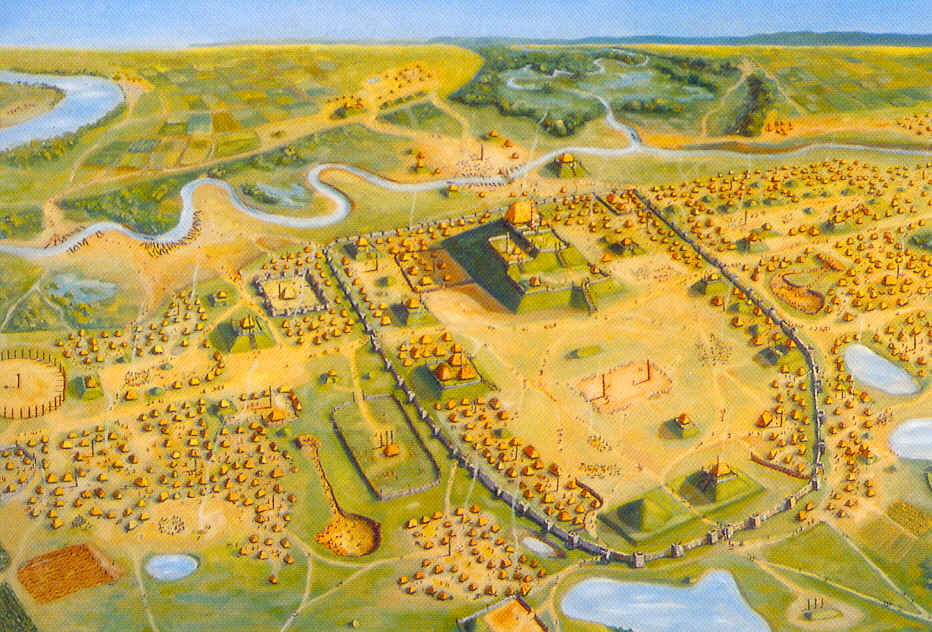 “In the 12th century [Cahokia] was as large as London!” 

“It was the largest city in America until Philadelphia outgrew it in 1800! 1800! “
http://www.meredith.edu/nativeam/cahokia.htm
Cahokia William R. Iseminger Cahokia Mounds State Historic SiteCollinsville, Illinois
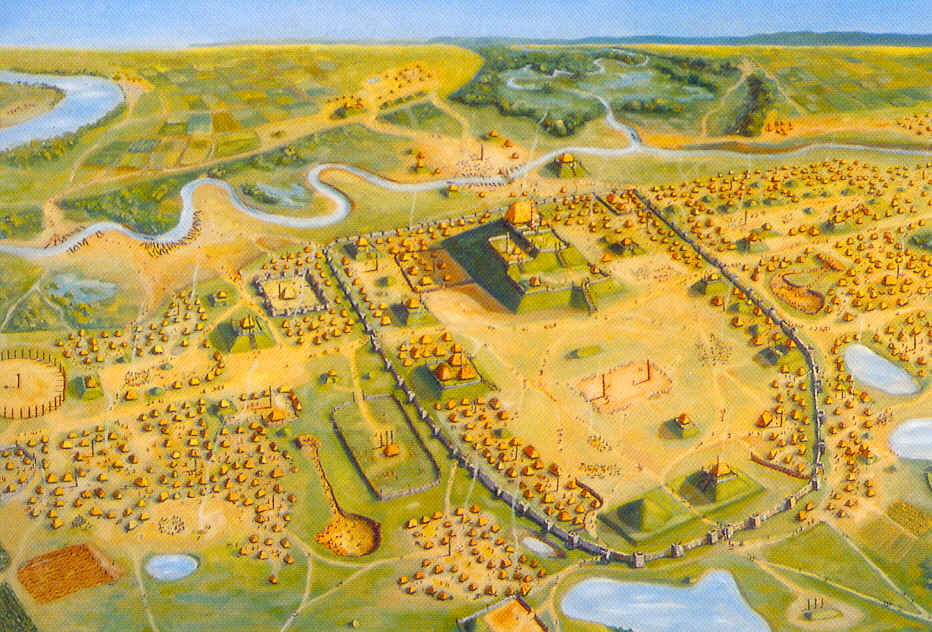 Cahokia William R. Iseminger Cahokia Mounds State Historic SiteCollinsville, Illinois
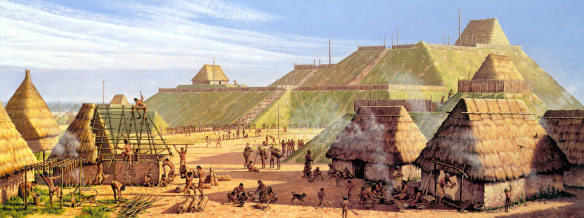 "Community Life“ at Cahokia Michael HampshireCahokia Mounds State Historic SiteCollinsville, Illinois
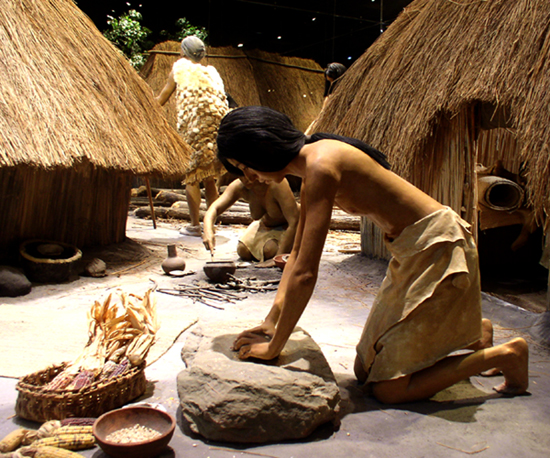 Woman Grinding Maize
Cahokia Mounds State Historic SiteCollinsville, Illinois
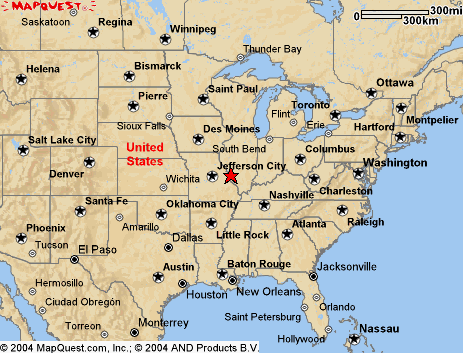 Cahokia,
Illinois
A.D. 600 – 1400
2,200 acres
pop. 8,000 - 40,000
http://en.wikipedia.org/wiki/Cahokia
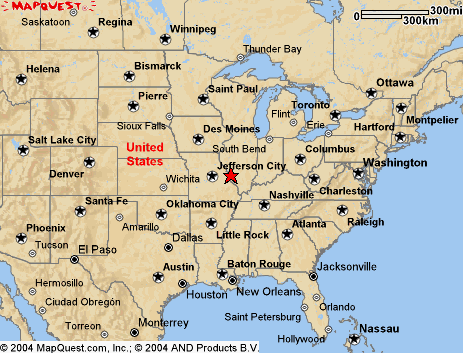 Cahokia,
Illinois
and at Cahokia, as elsewhere, 
compared to hunting/gathering/foraging
agriculture and its concomitant sociocultural changes are not particularly healthy . . .
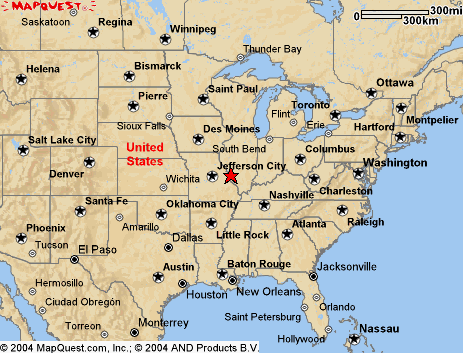 Cahokia,
Illinois
and as cities become as large as Cahokia, with a population of from 8,000 - 40,000 (depending on the timeframe) — as compared with a small village like Hardin Village, with 100-300 people — the problems with water safety, waste disposal, caring for the deceased, food security, infectious diseases, and the like, multiply exponentially . . .
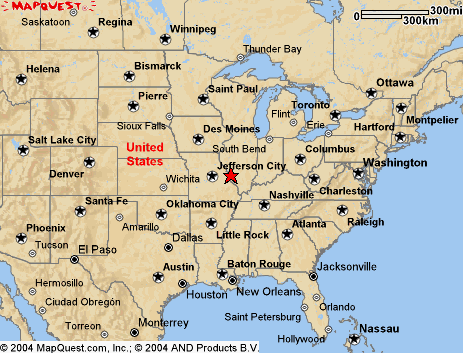 Dickson Mounds,
Illinois
“Mississippi Culture”A.D. 800 to ca., 1200pop. 600-1170
Hardin
Village,
Kentucky
Cahokia
Illinois
Indian
Knoll,
Kentucky
and the same was true even with small cities like around 
Dickson Mounds, in Illinois, with an estimated population between 600-1200 people — problems with water safety, waste disposal, food security, infectious diseases, nutritional deficits, and the like, become major problems not present in the same way in hunting/gathering/foraging societies
and so for all these reasons, and more . . . 
in the health and welfare contest 
the winners will usually be . . .
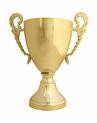 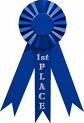 and so for all these reasons, and more . . . 
in the health and welfare contest 
the winners will usually be . . .
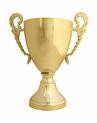 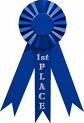 foragers
foragers
agriculturalists
better life  expectancies
lower infant mortality
no iron-deficiency anemia
growth arrests periodic and short
fewer infections
less bone inflammation
less tooth decay and abscessing
and a whole lot more . . .
and it’s a first round knockout when comparing traditional hunters and gatherers with modern sedentary Homo sapiens sapiens . . .
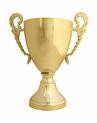 foragers
foragers
agriculturalists
better life  expectancies
lower infant mortality
no iron-deficiency anemia
growth arrests periodic and short
fewer infections
less bone inflammation
less tooth decay and abscessing
and it’s a first round knockout when comparing traditional hunters and gatherers with modern sedentary Homo sapiens sapiens . . .
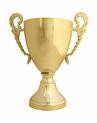 foragers
foragers
agriculturalists
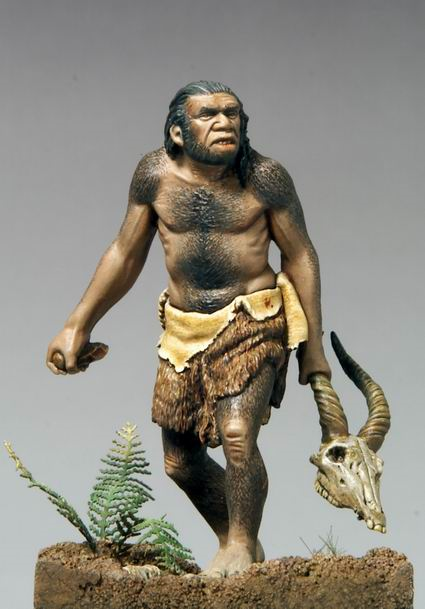 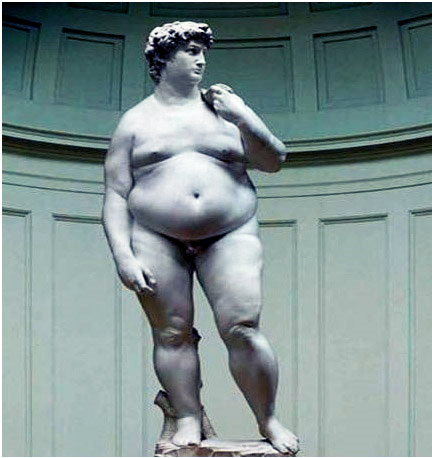 better life  expectancies
lower infant mortality
no iron-deficiency anemia
growth arrests periodic and short
fewer infections
less bone inflammation
less tooth decay and abscessing
http://www.topnews.in/neanderthals-might-have-been-wiped-out-due-cannibalism-222988 http://mybroadband.co.za/vb/showthread.php/121380-Michelangelo-s-David
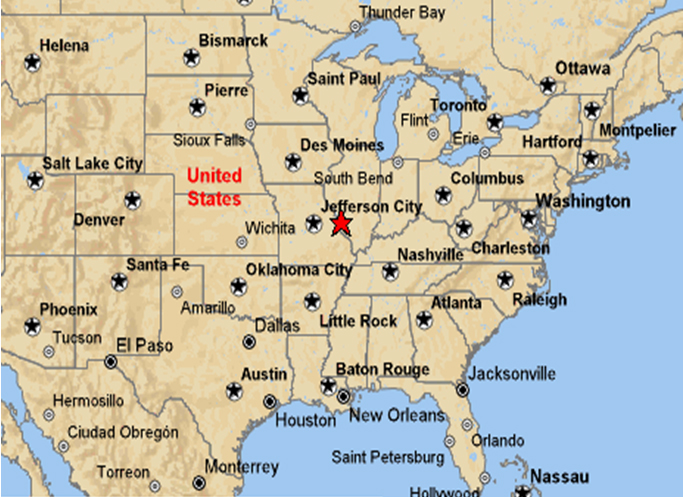 Nutritional Consequences
of the Agricultural Revolution: 
A Comparison 
of Foragers  and Agriculturalists
(Indian Knoll and Hardin Village)
Anthropology of Food
University of Minnesota Duluth
Tim Roufs
©2009-2024